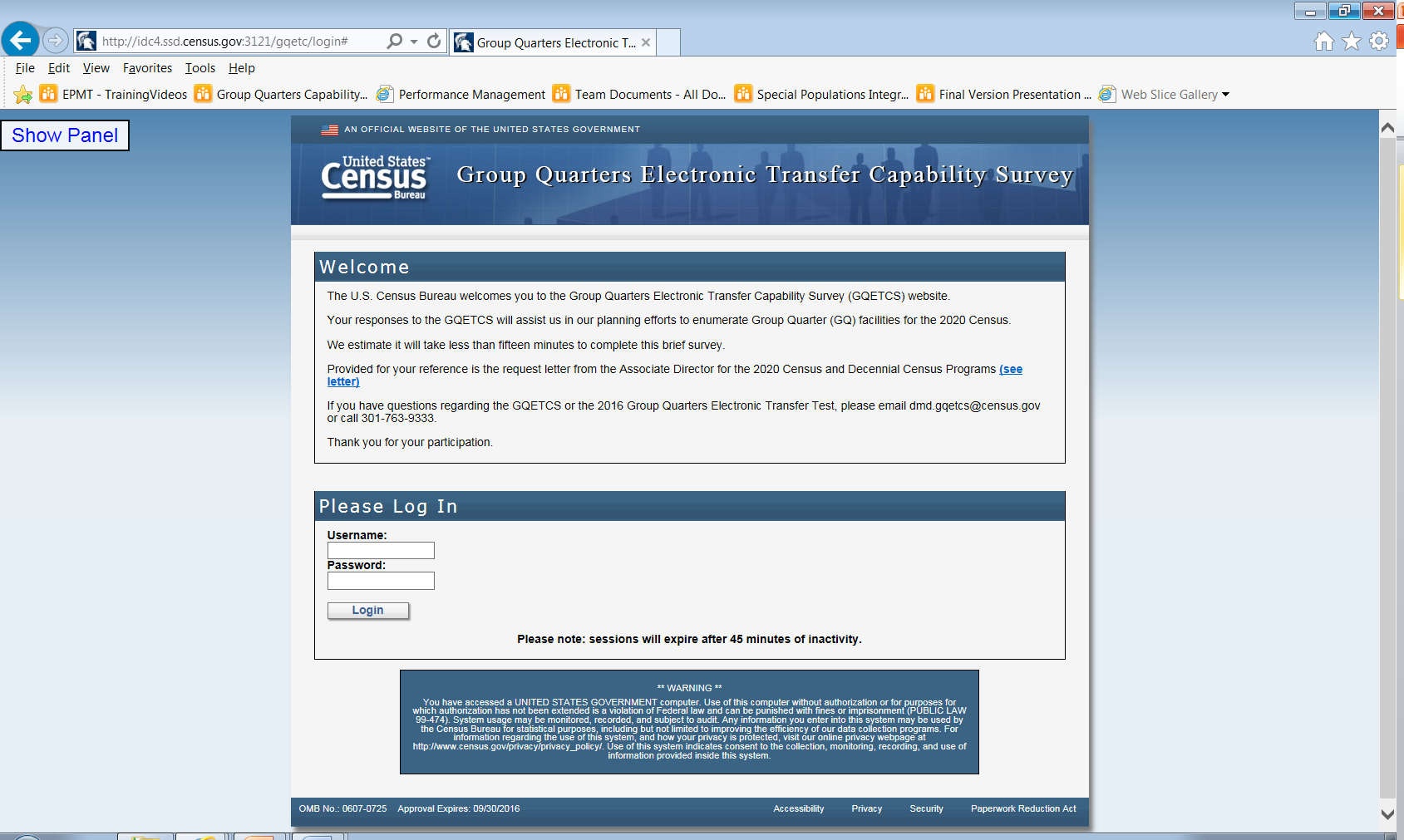 Attachment 2
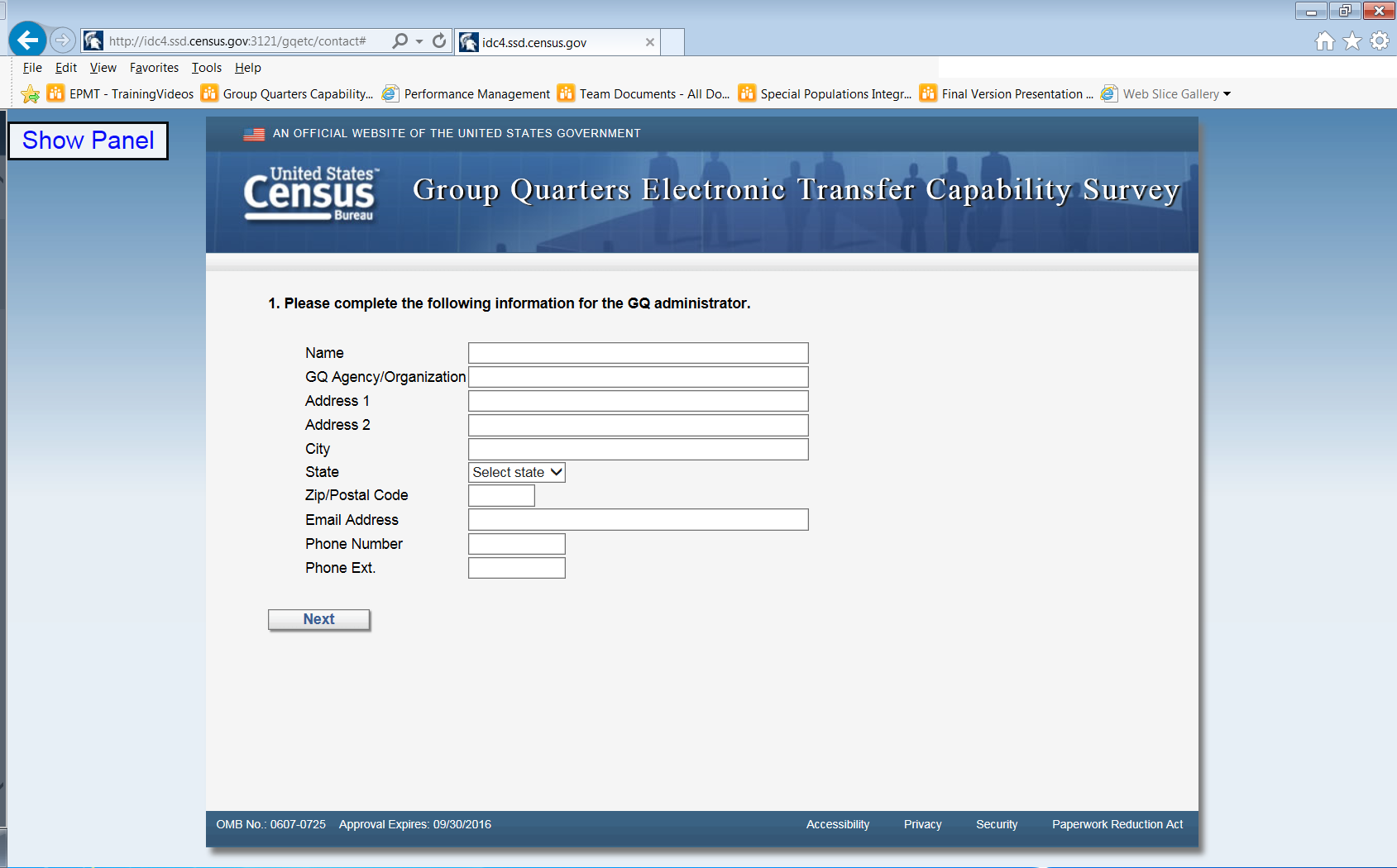 Attachment 2 continued
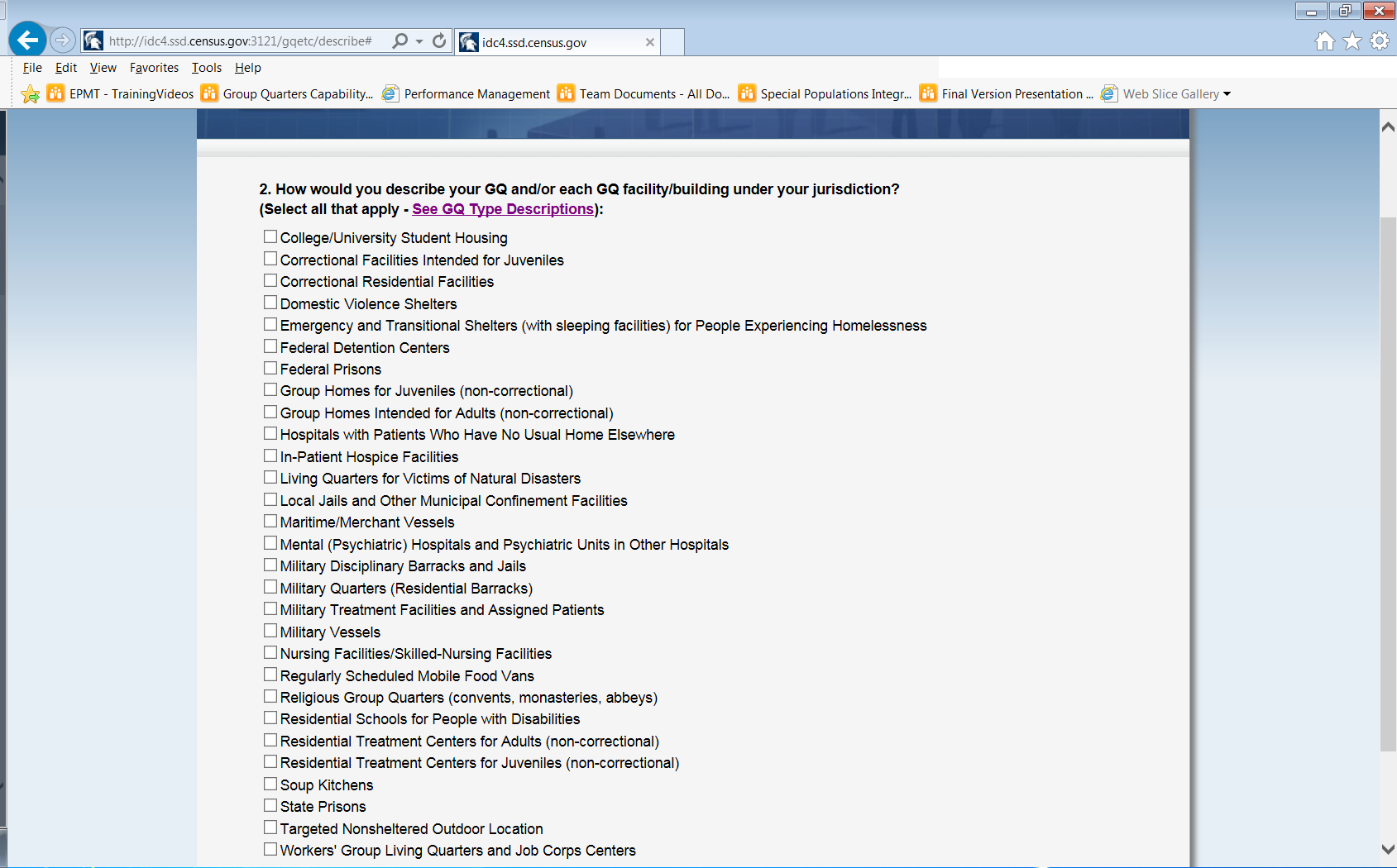 Attachment 2 continued
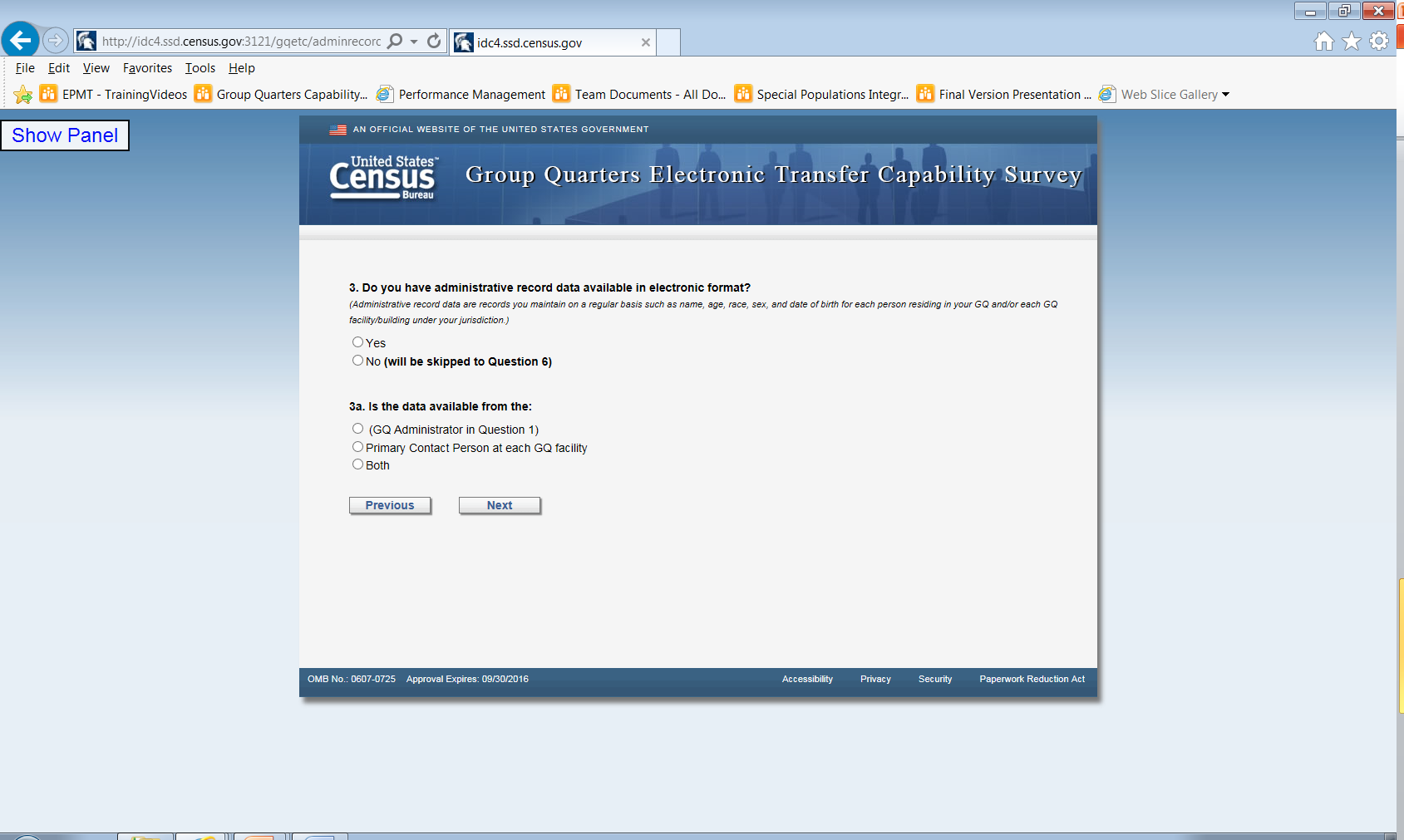 Attachment 2 continued
If respondent selects this option, their name (entered from question 1) will precede the verbiage in parenthesis.
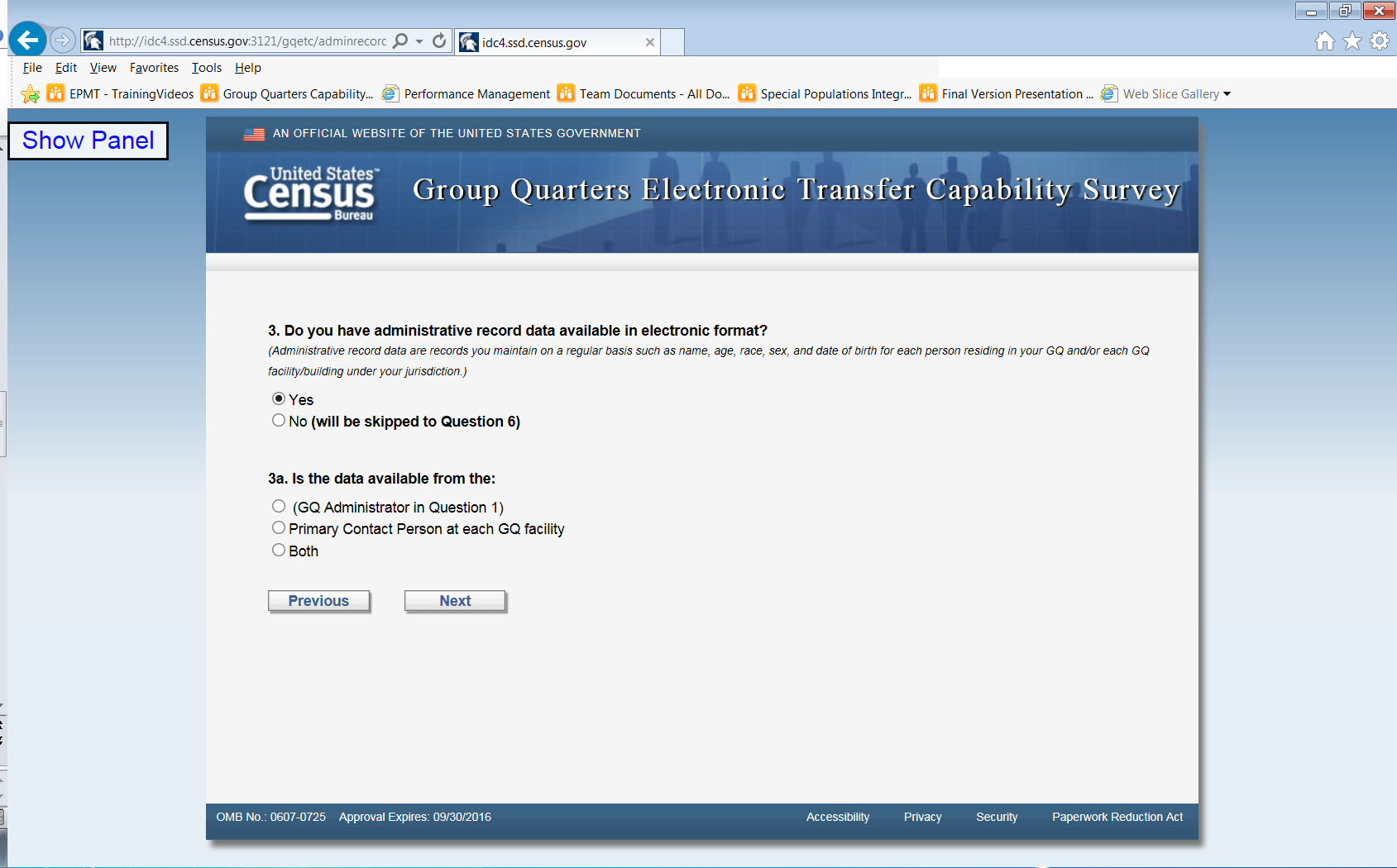 Attachment 2 continued
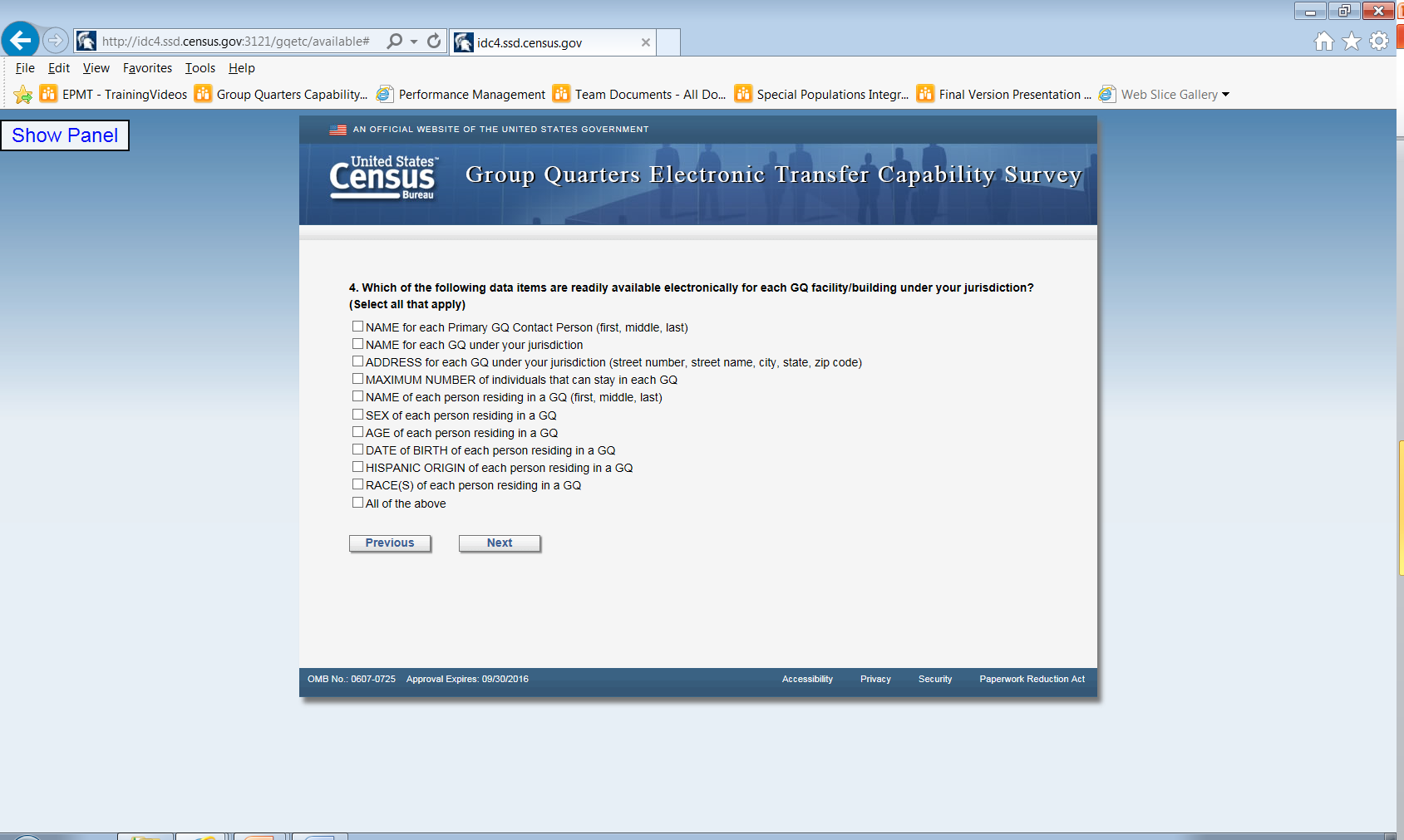 Attachment 2 continued
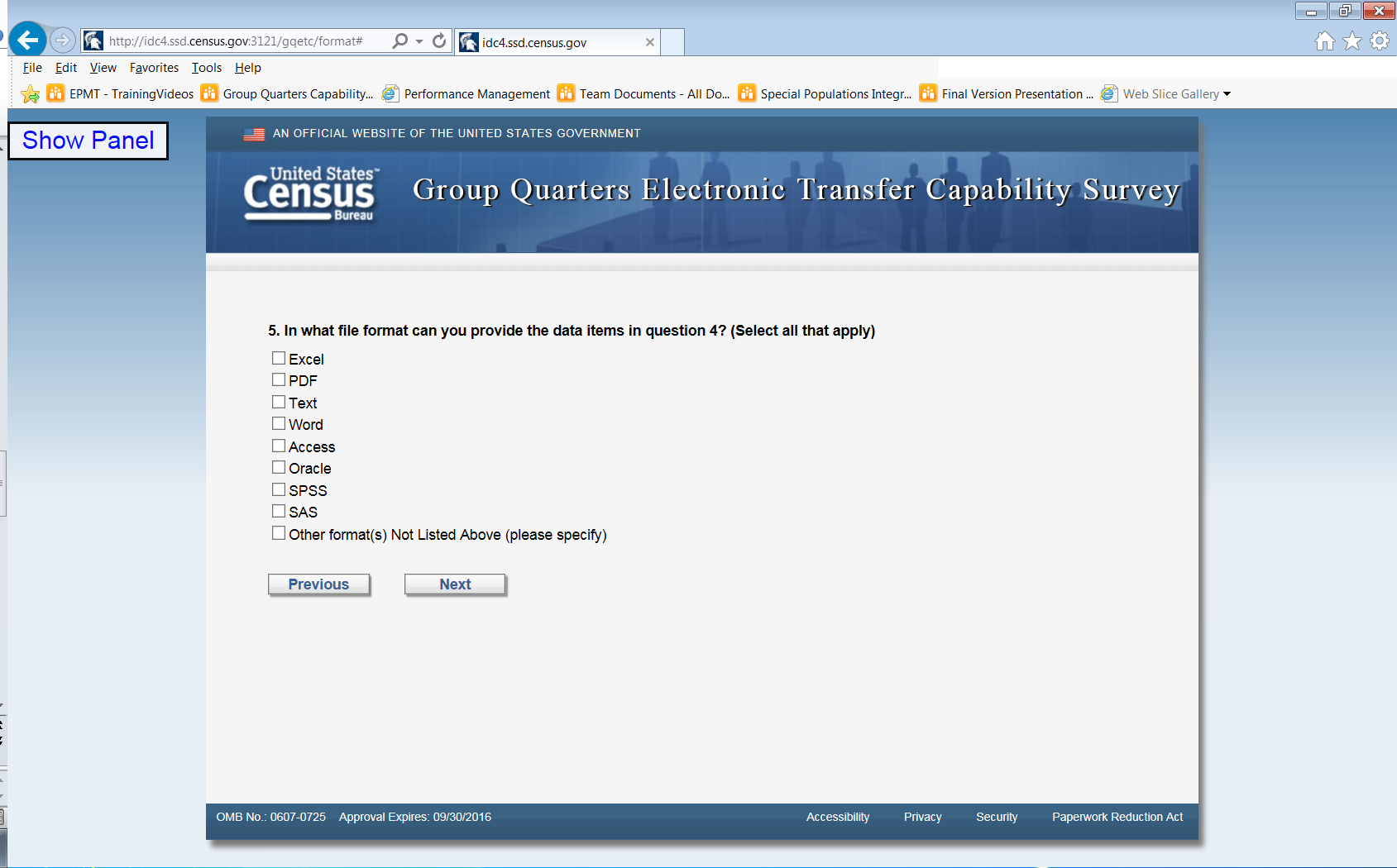 Attachment 2 continued
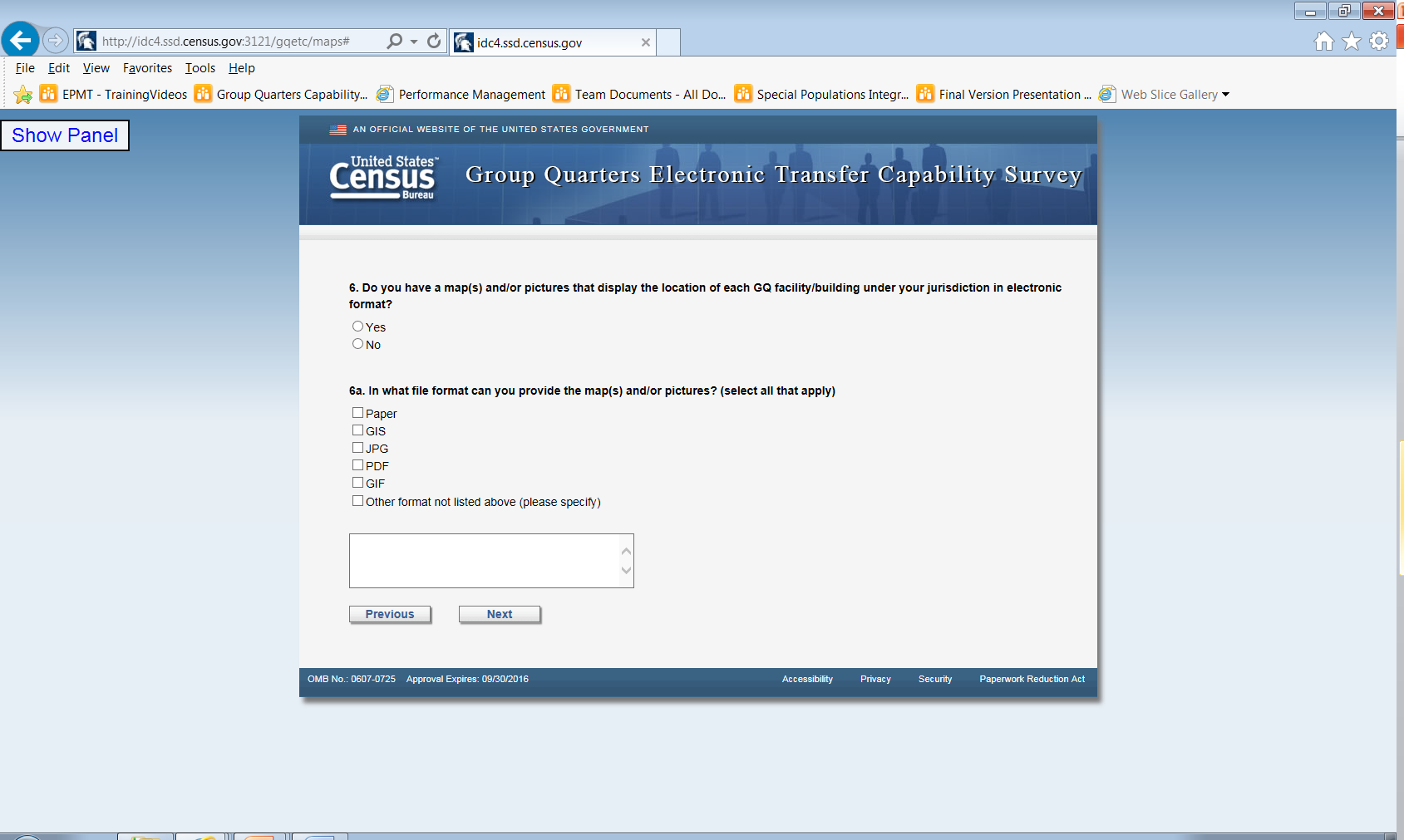 Attachment 2 continued
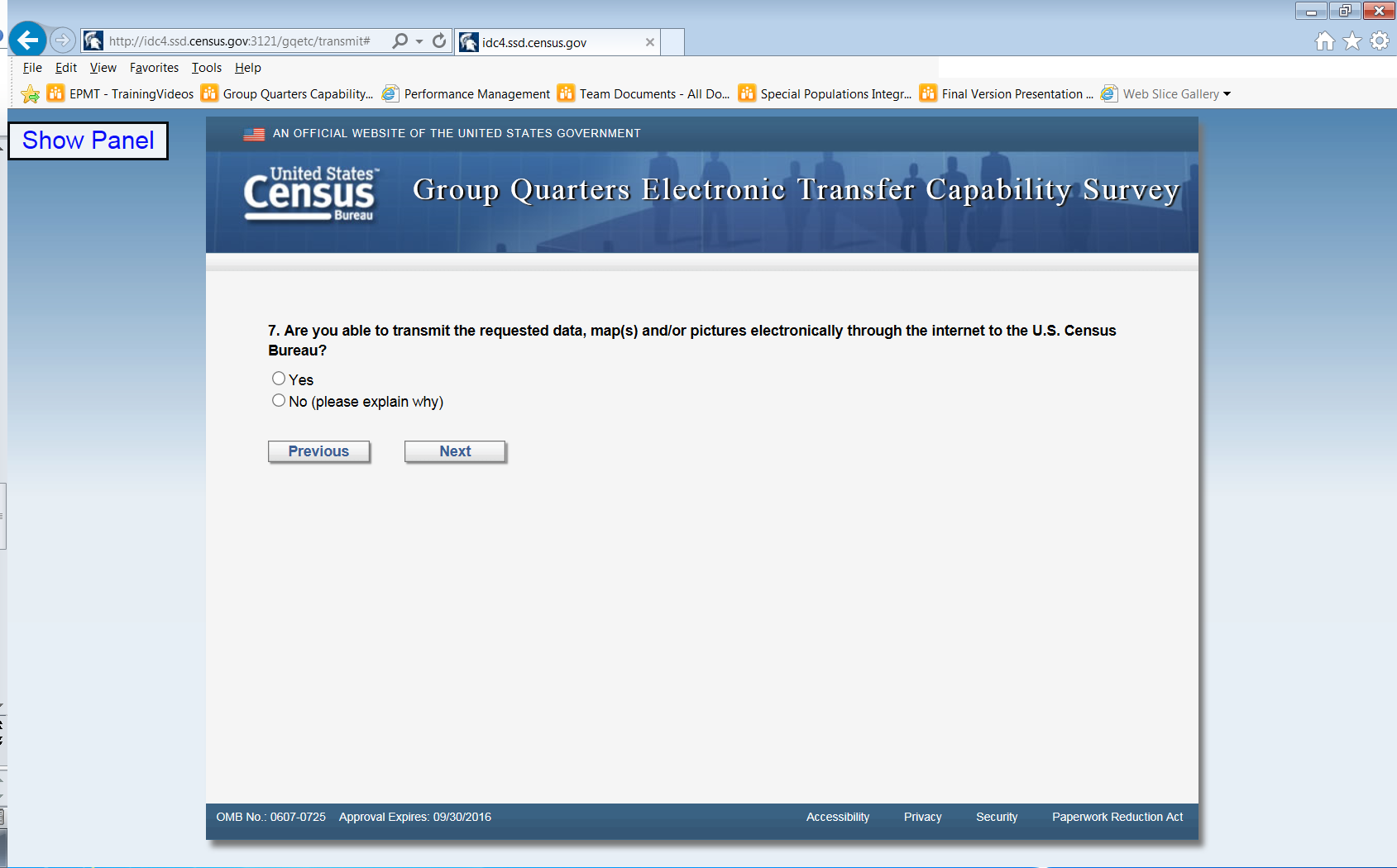 Attachment 2 continued
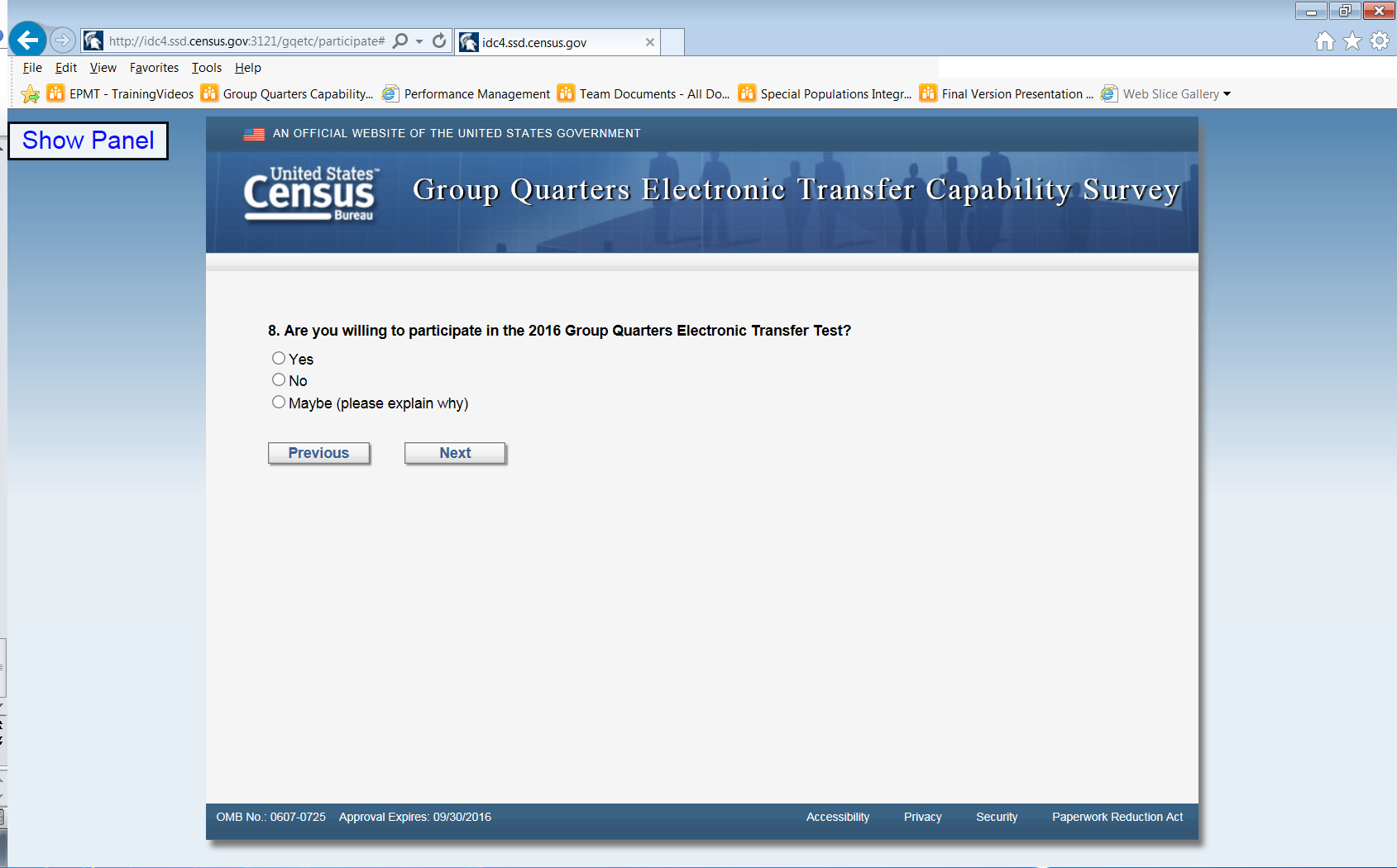 Attachment 2 continued
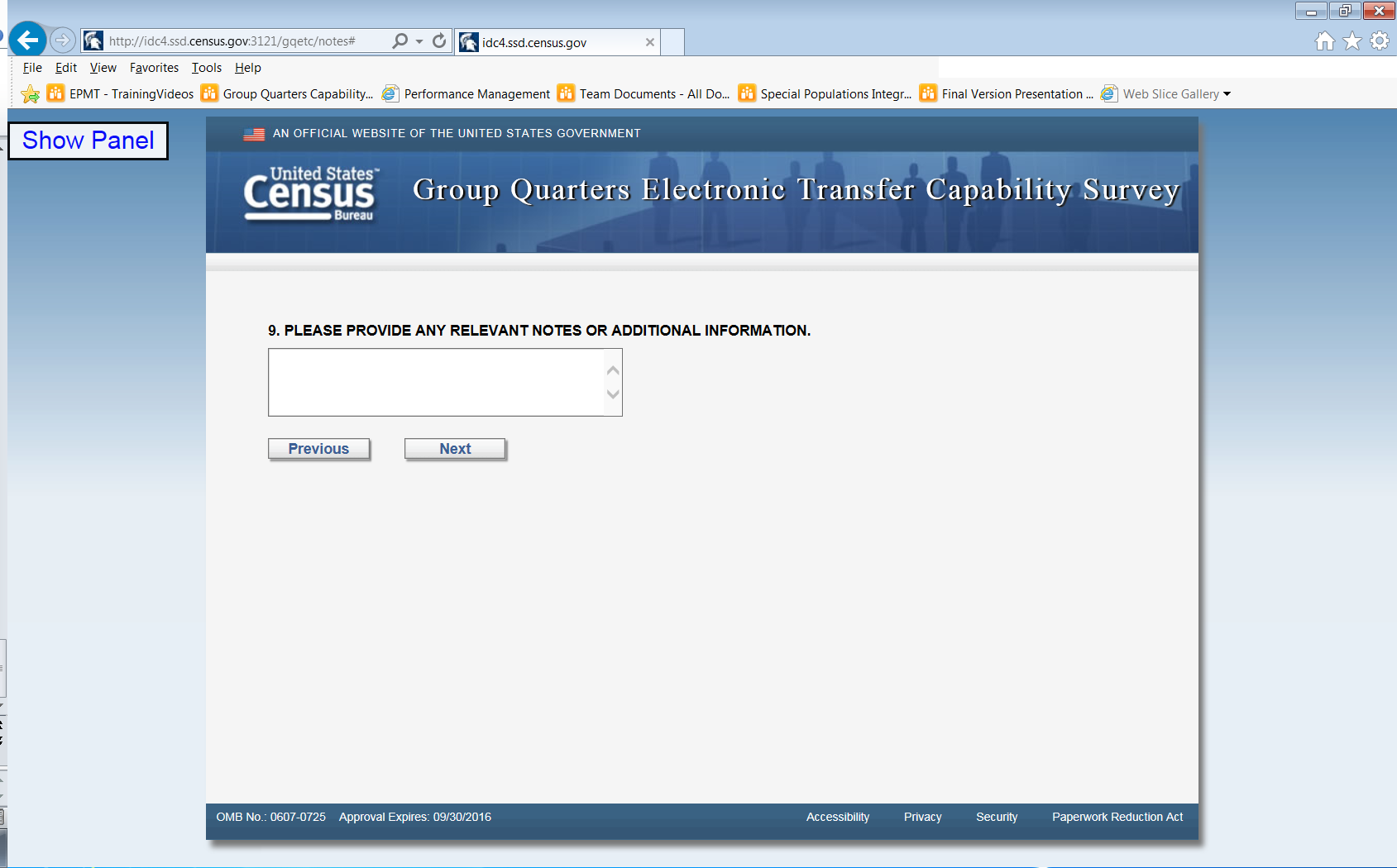 Attachment 2 continued